All About Skylanders
Written By
Evan
Table of Contents
2
Chapter 1
Meet the Skylanders.                                             

Wrecking ball is really cute but not strong.
And teeny bit of smartness does not move much.
They got a medal.
3
How the Portal of Power Works
The portal of power can work any Skylander in the world also the BOSS.
4
Legendary Skylanders
Legendary slam bam is a legendary Skylander.
And even tree rex is legendary too and they can’t get fired.
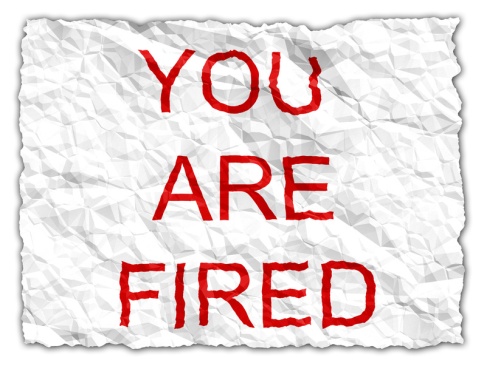 5
Diagram
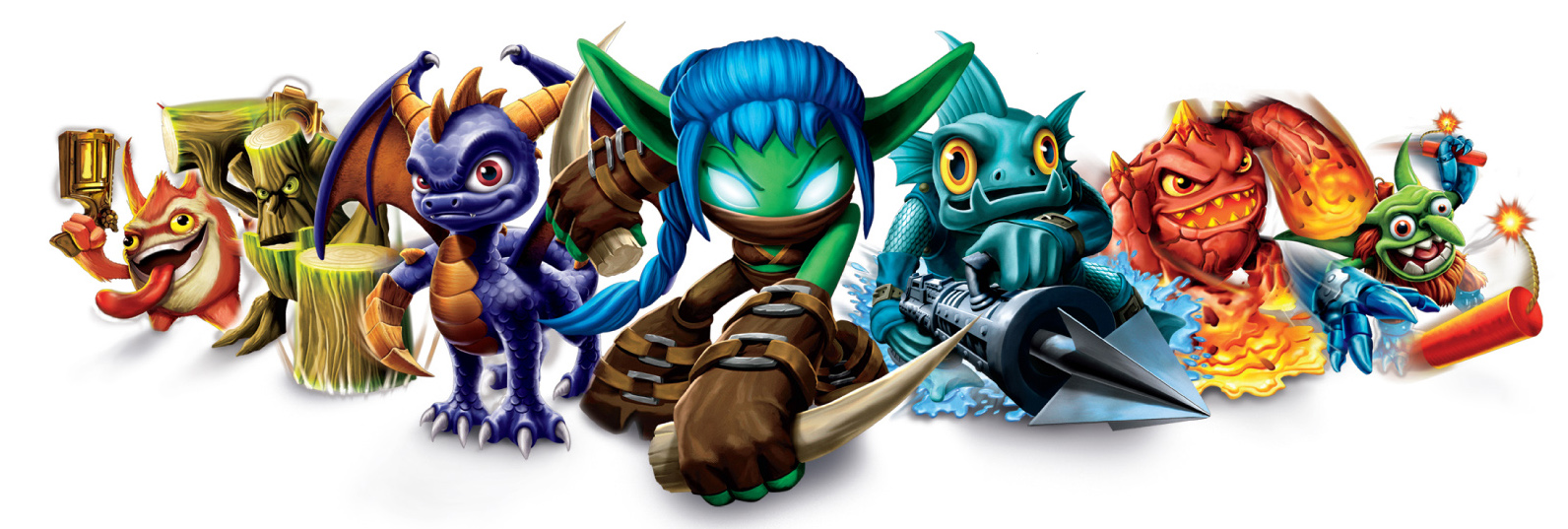 Stump smash
Gill grunt
spyro
Trigger happy
Flame slinger
erupter
Pop fizz
6
Different Kinds of  Cool Skylanders
Eyebrow
7
Interesting Fact
Only one Skylander can heal, and it can be cool.
8
Glossary
BOSS a person that you try to kill.
9
Conclusion
Now you know all about Skylanders.  You can go online to get them.
10